Heroínas e heróis negros
EMEF Afonso Guerreiro Lima - turmas da Oficina de Informática Educativa
Profª Nelza Jaqueline Siqueira Franco
Objetivos:
Reconhecer a biografia das heroínas e heróis negros 
Utilizar os recursos digitais para pesquisa e seleção da informação 
Sintetizar os dados da pesquisa elaborando um texto
Produzir animações a partir das biografias pesquisadas
Desenvolvimento da atividade
Escolha das personalidades a partir dos cartazes espalhados pela escola
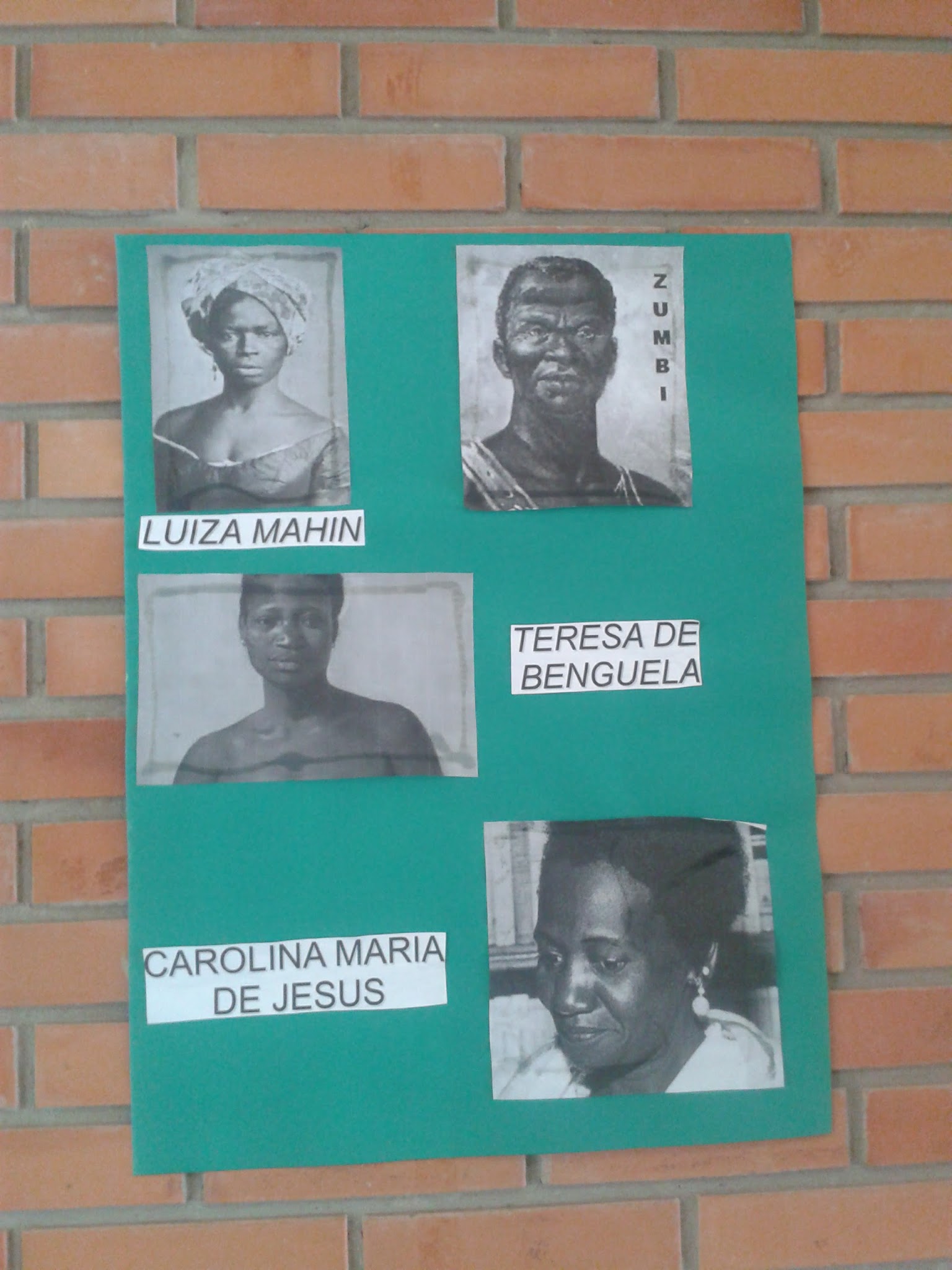 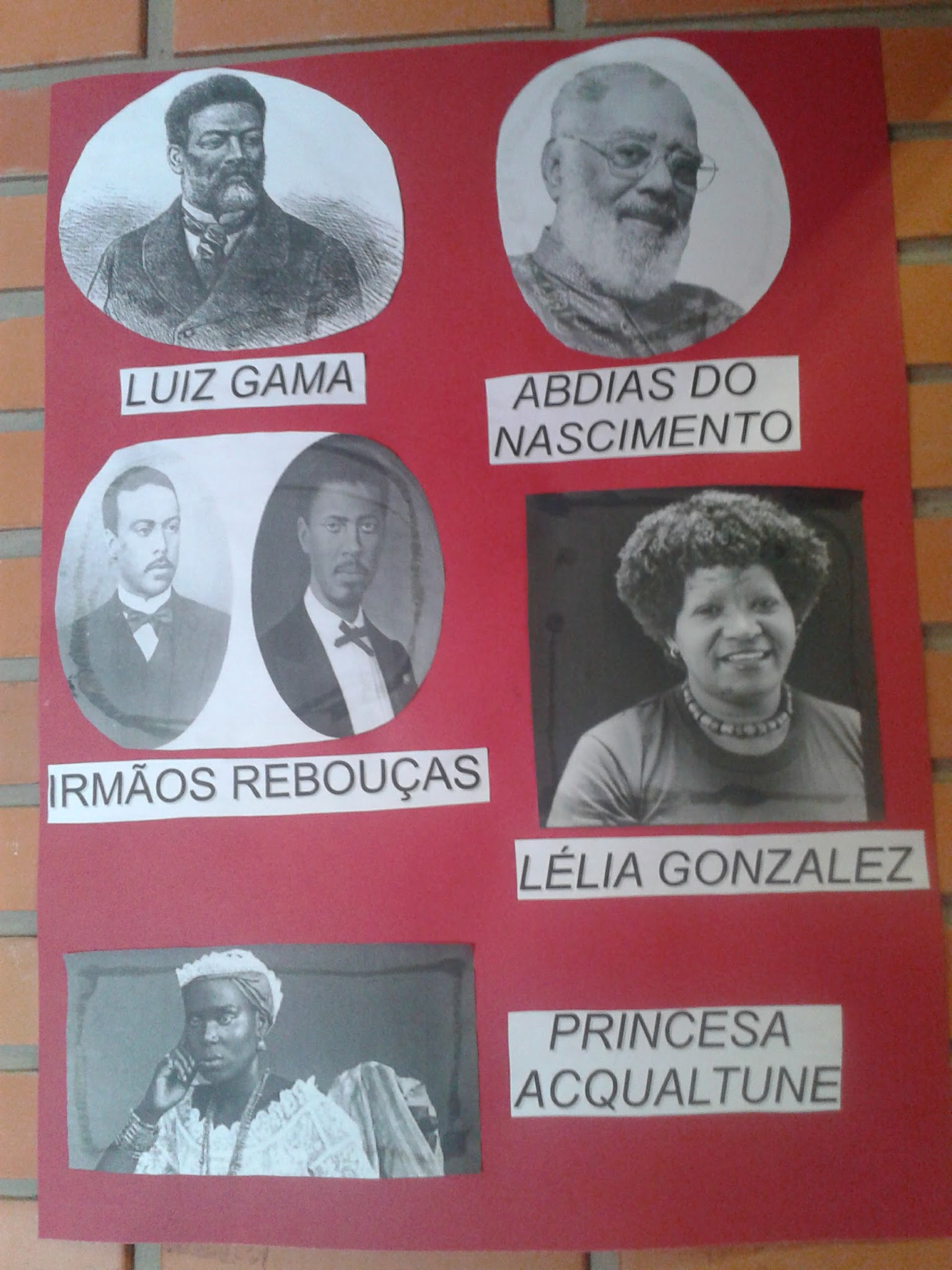 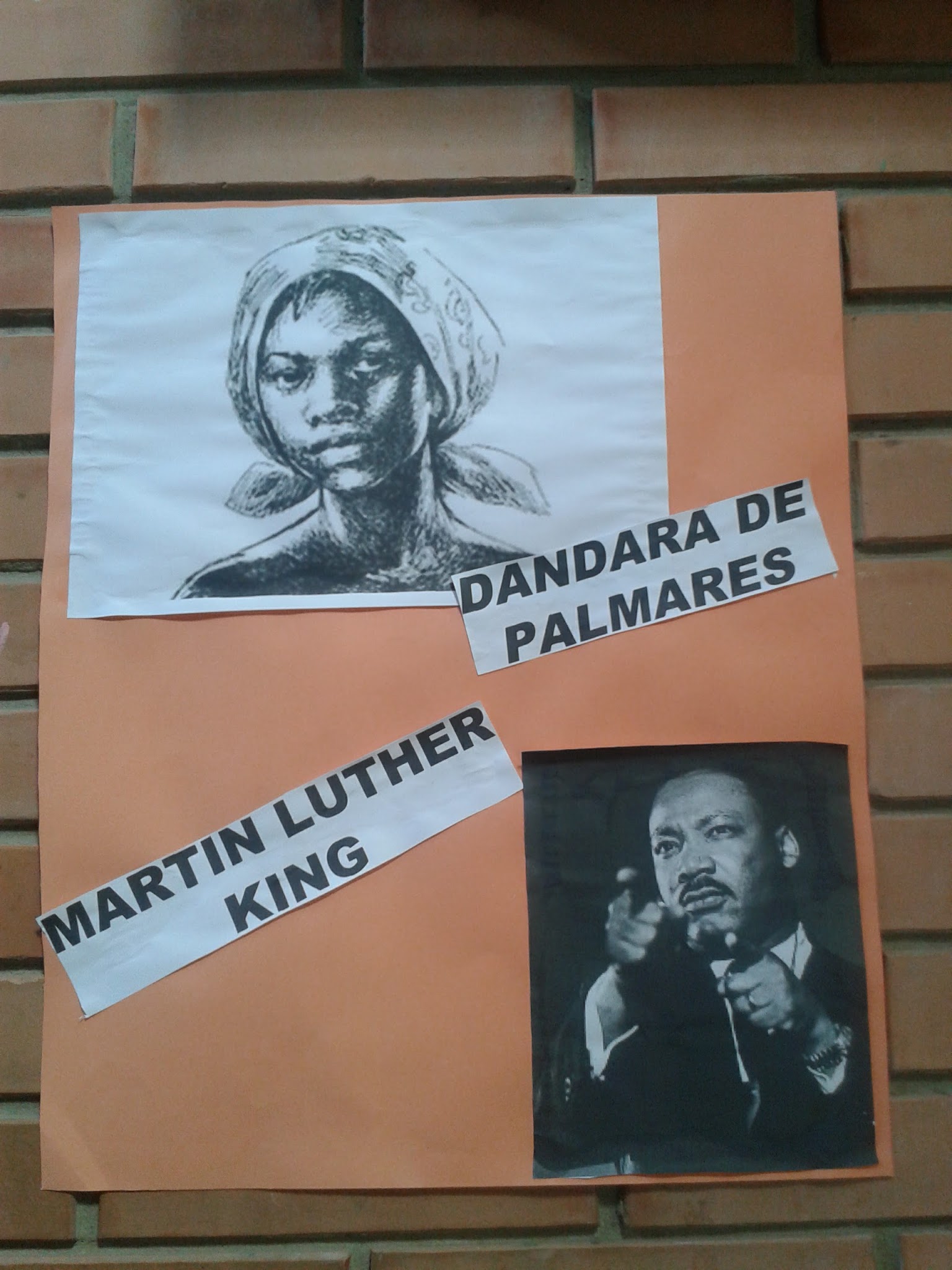 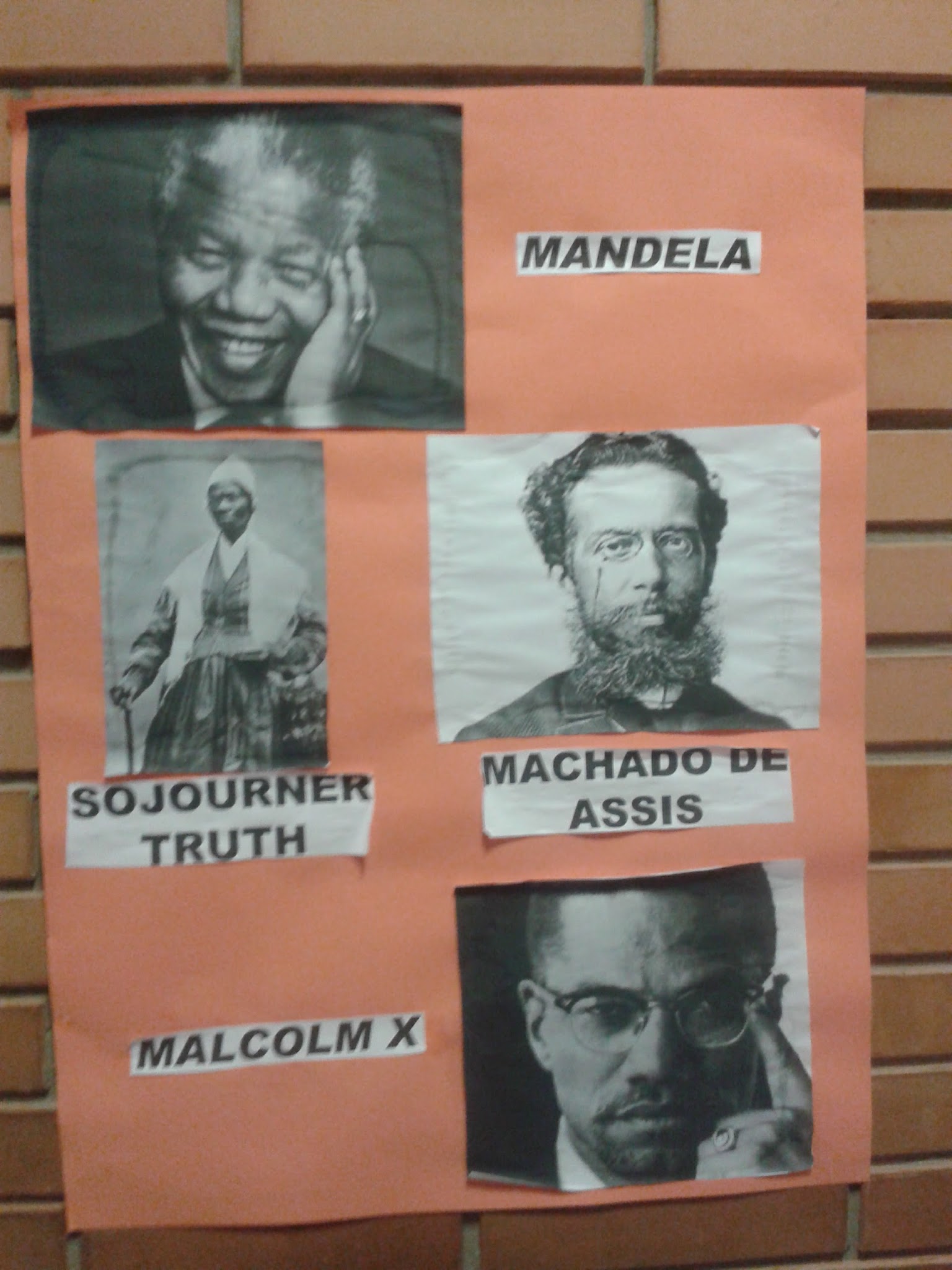 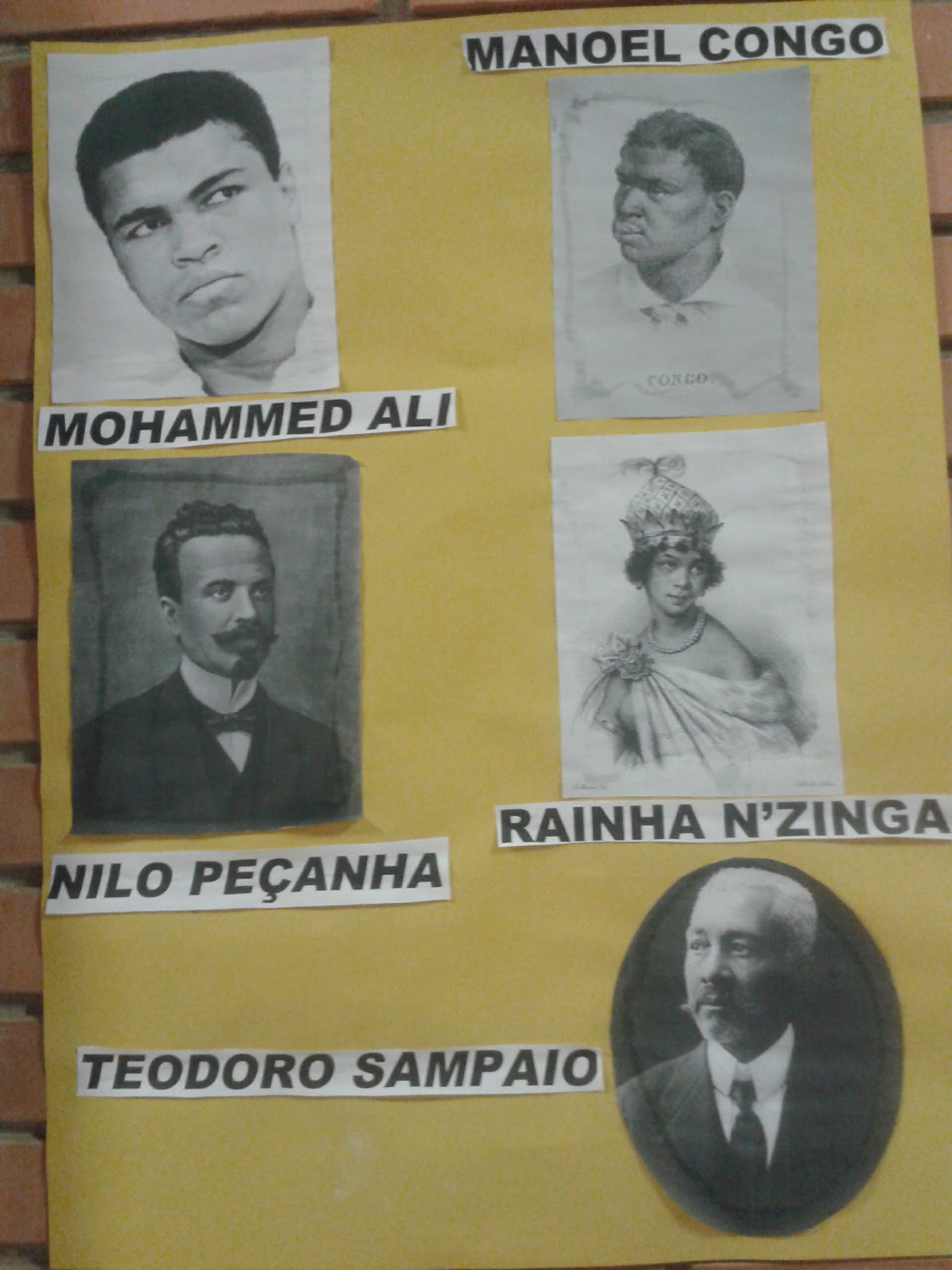 Utilização do GoAnimate para criação de animações
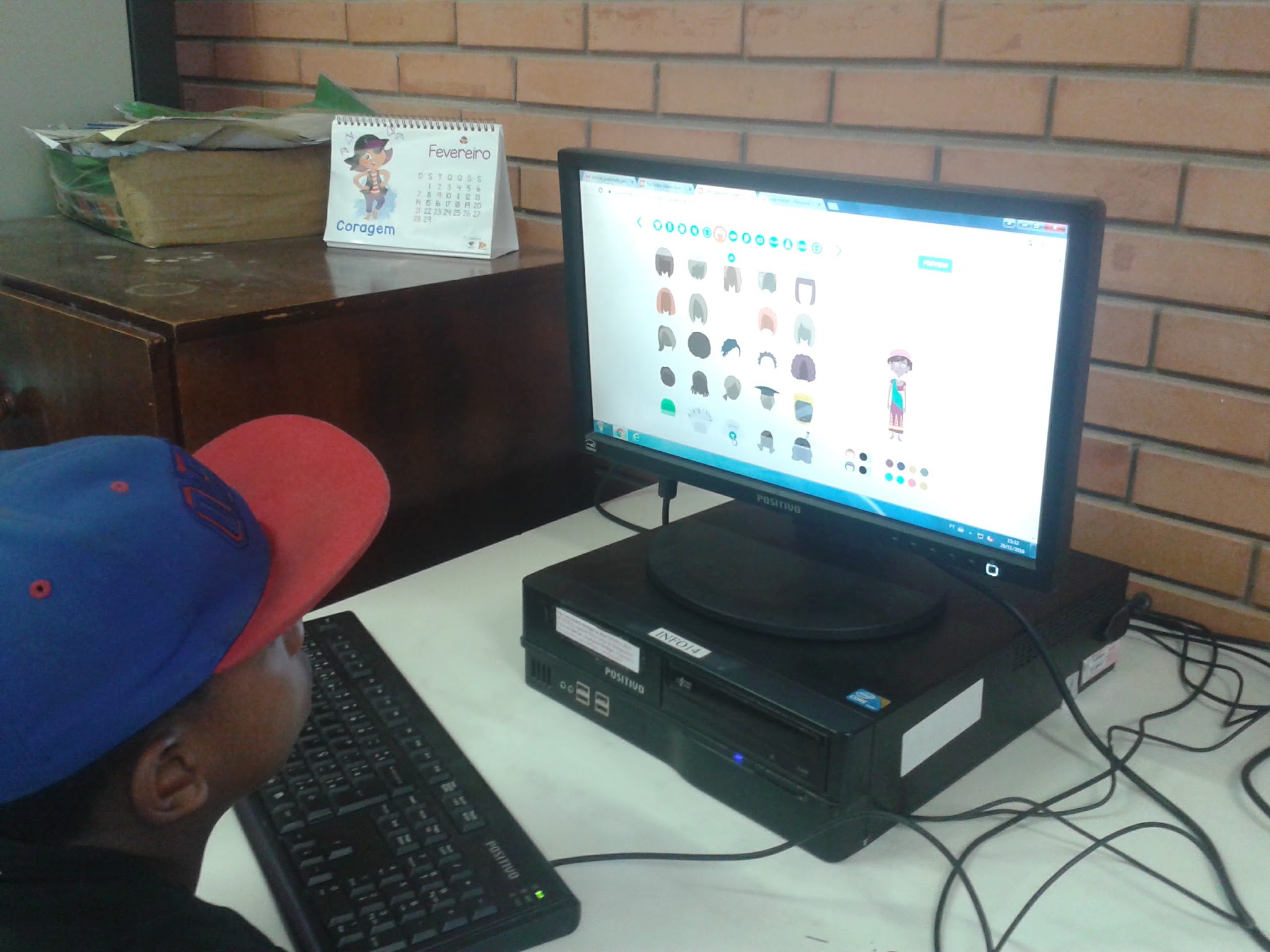 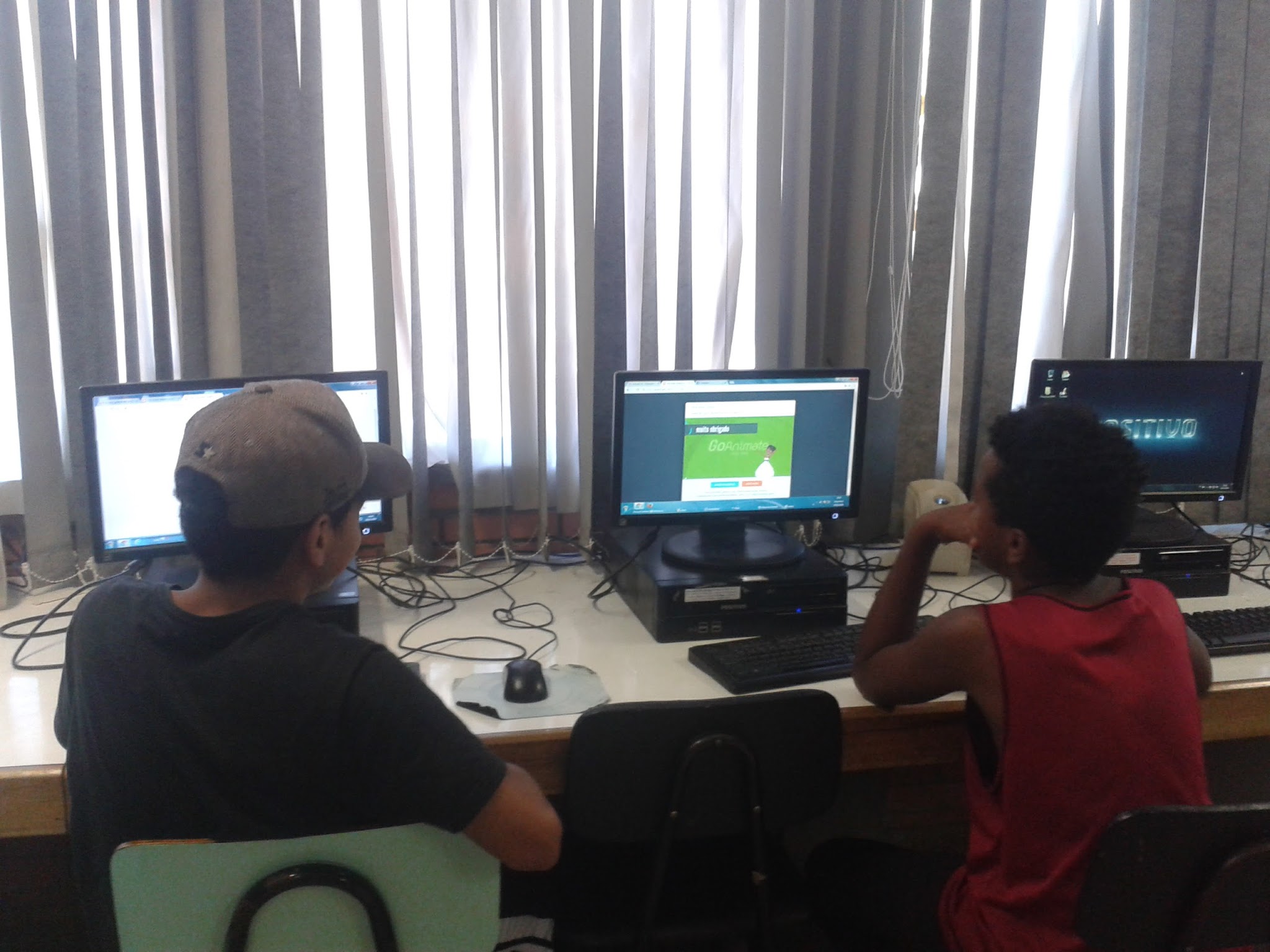 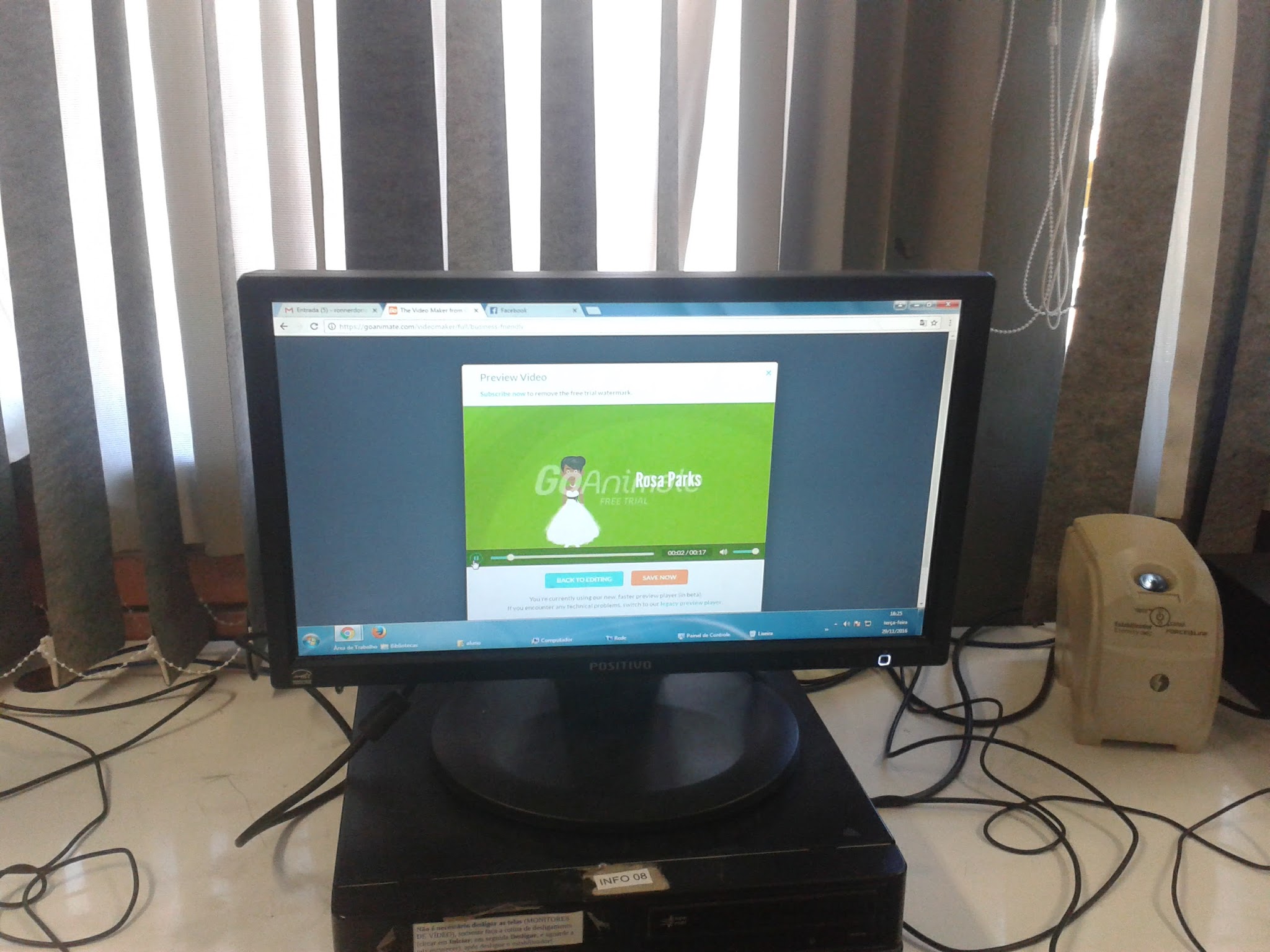 Utilização do GoAnimate para criação de animações
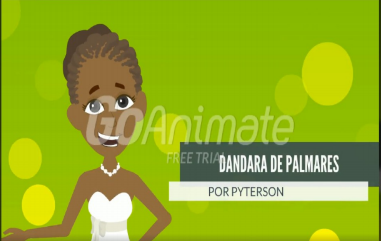 Utilização do GoAnimate para criação de animações
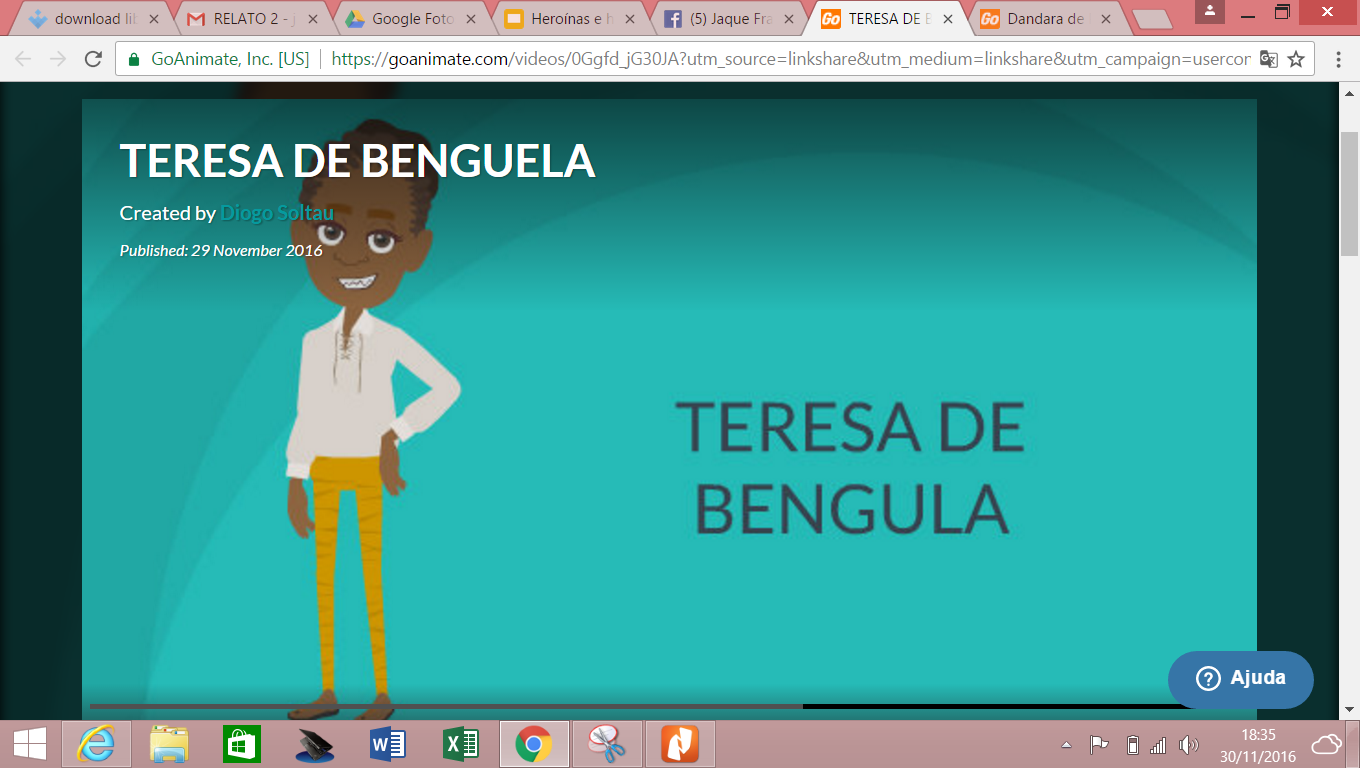